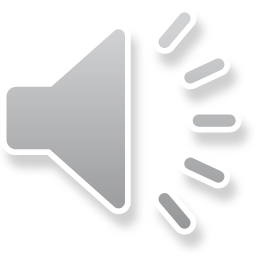 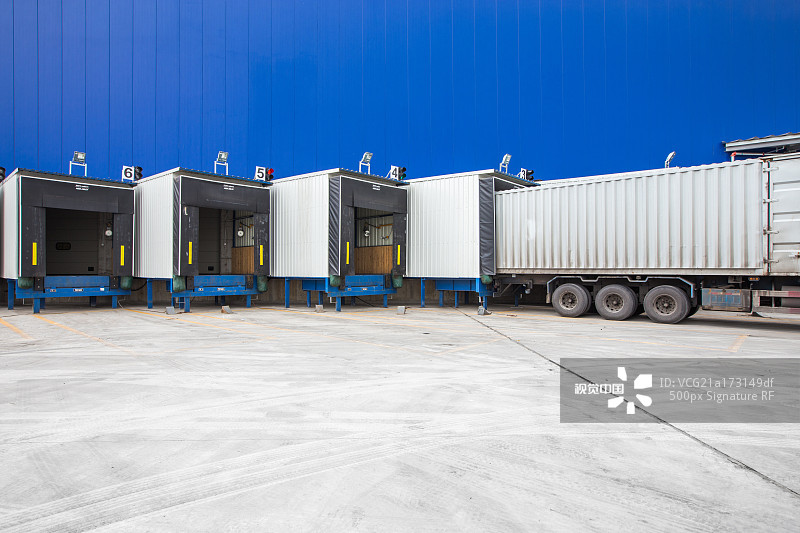 *********
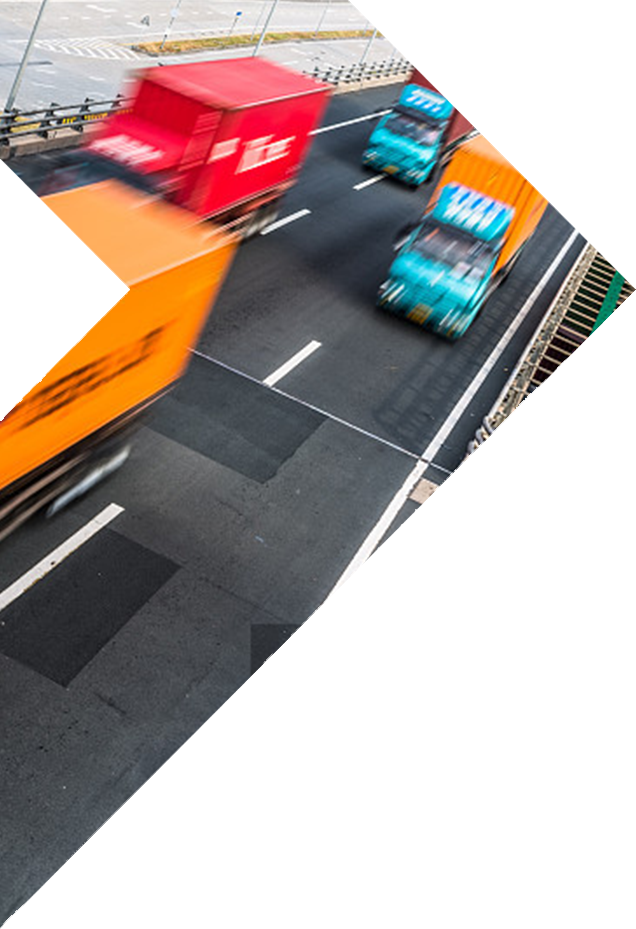 第四章-********
4.1
***********
4.2
目录
************
CONTENTS
4.3
*************
4.4
**************
************
4.2.1
二、*********
(一）准备
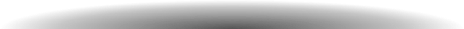 (１*******************************。
 
(２*******************************。
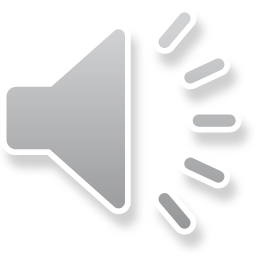 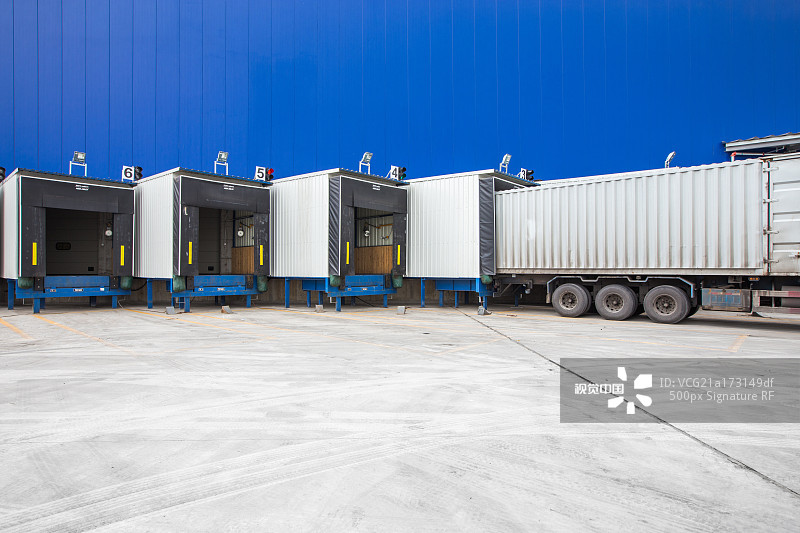 谢谢观赏！